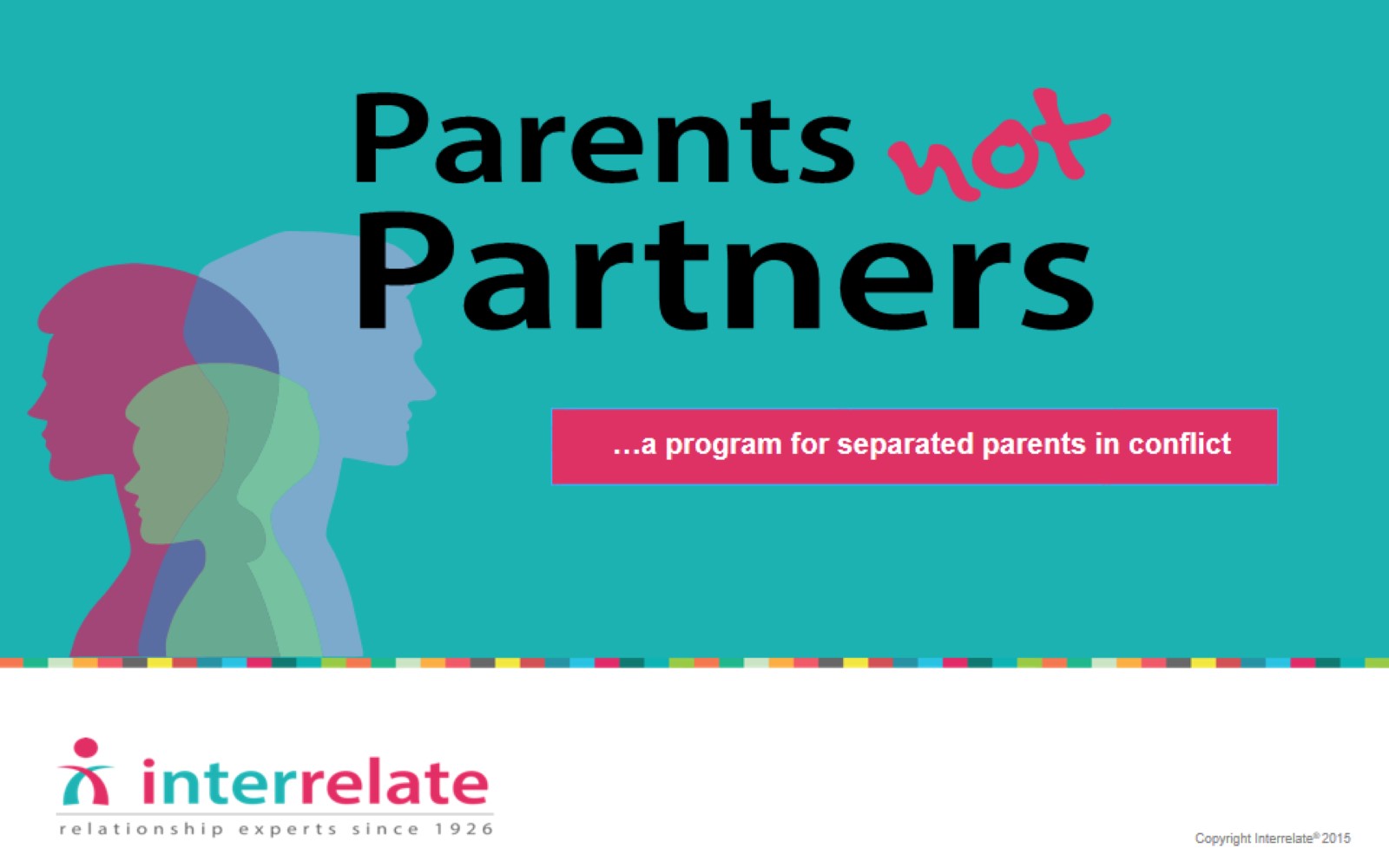 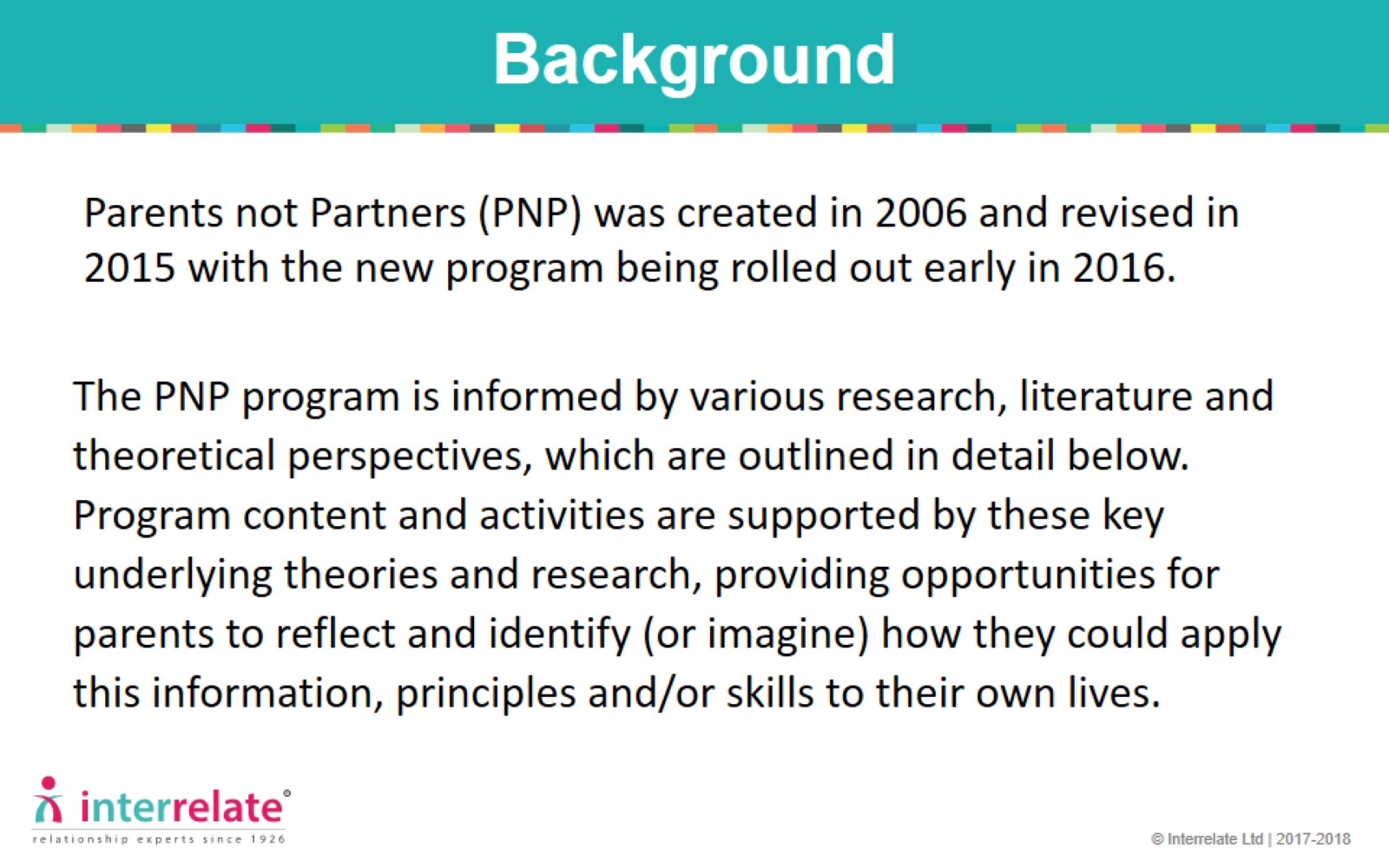 Background
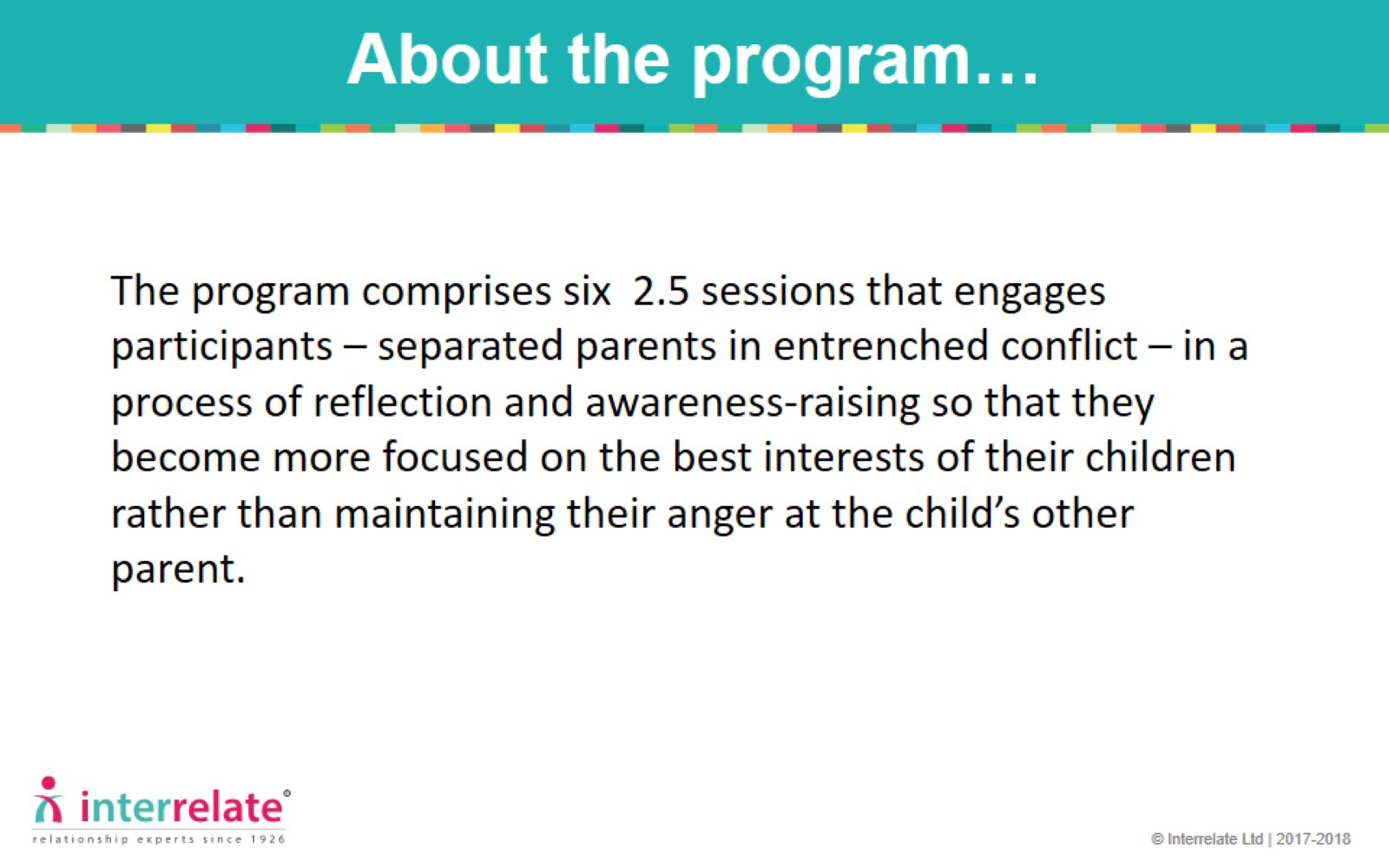 About the program…
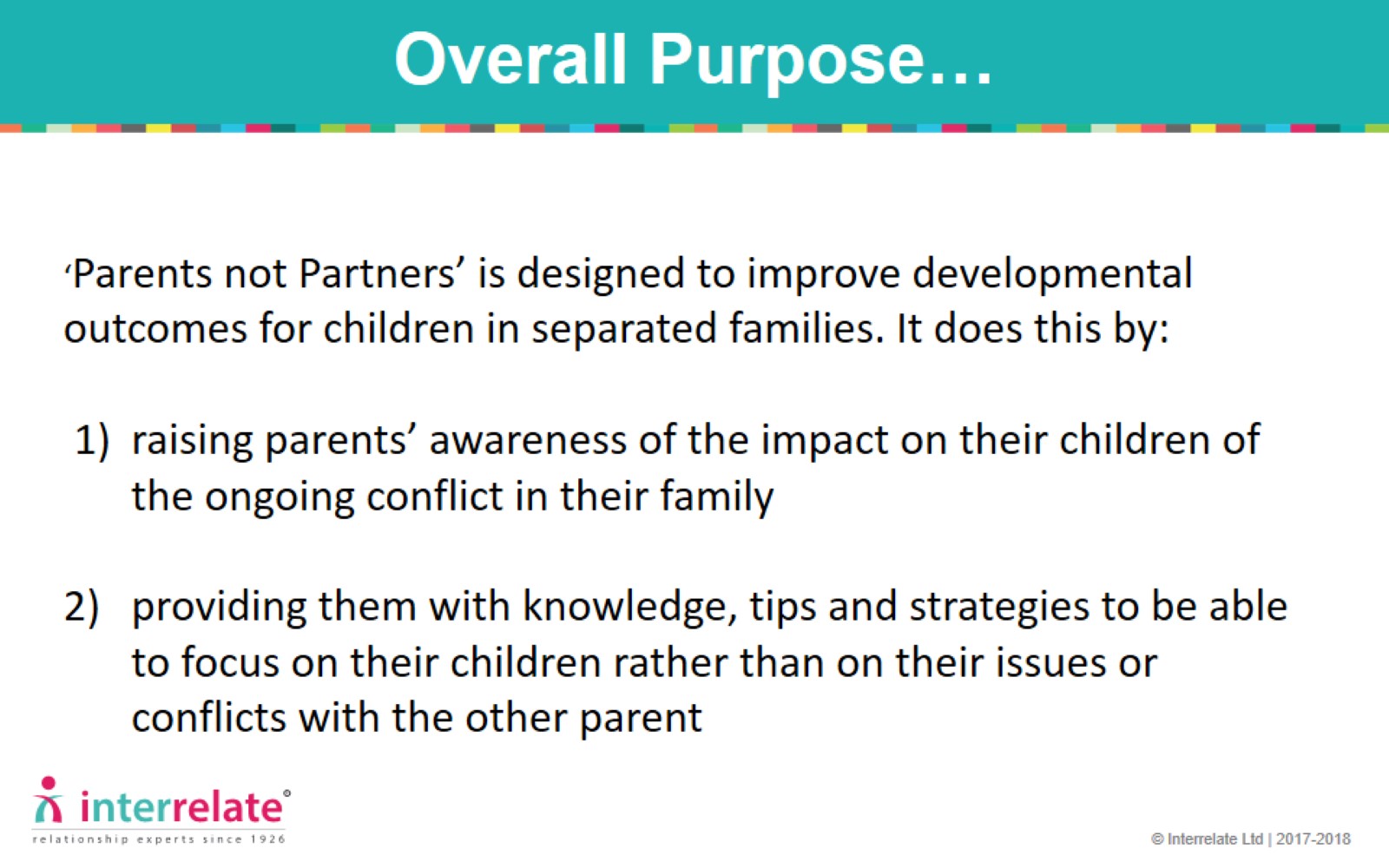 Overall Purpose…
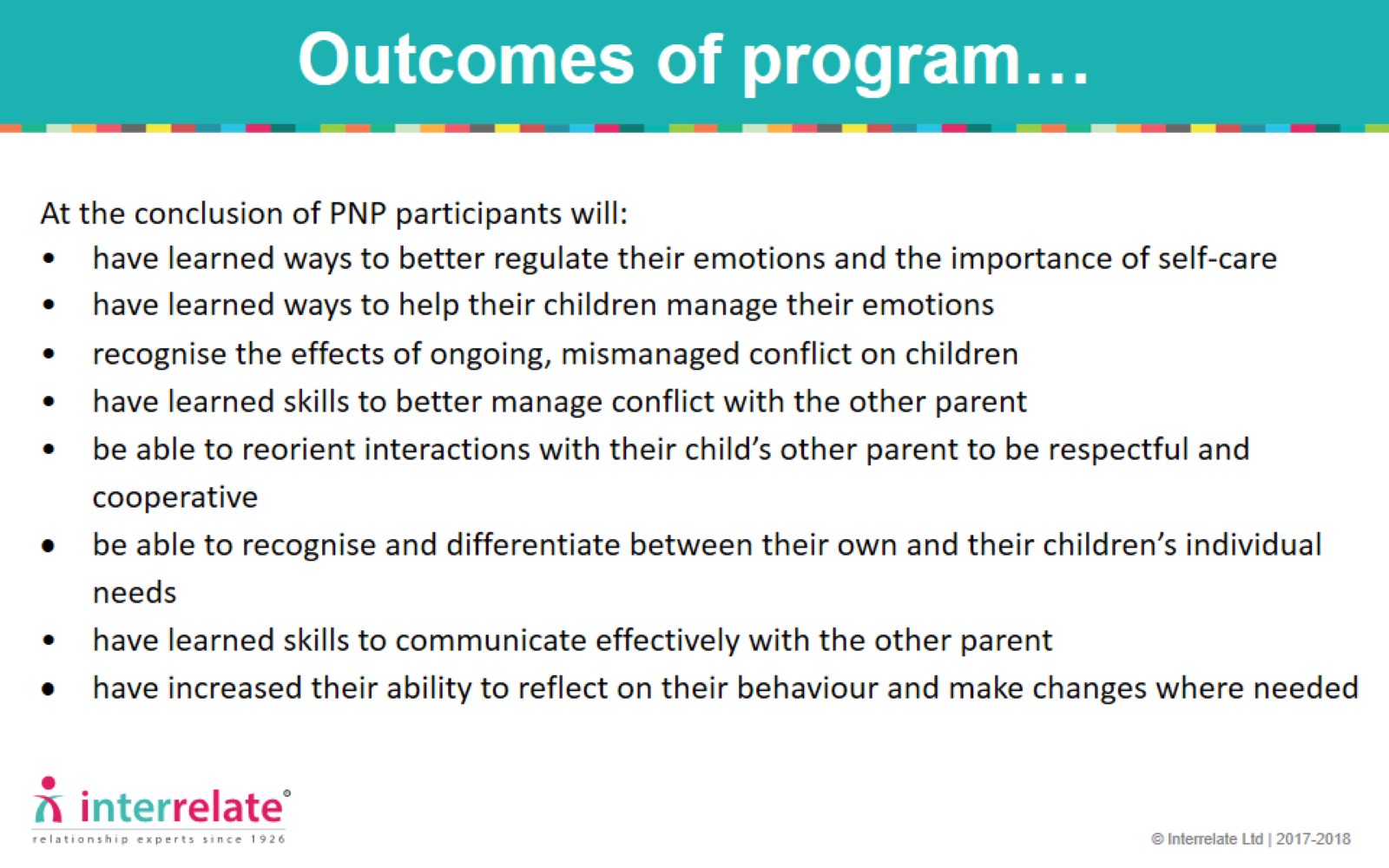 Outcomes of program…
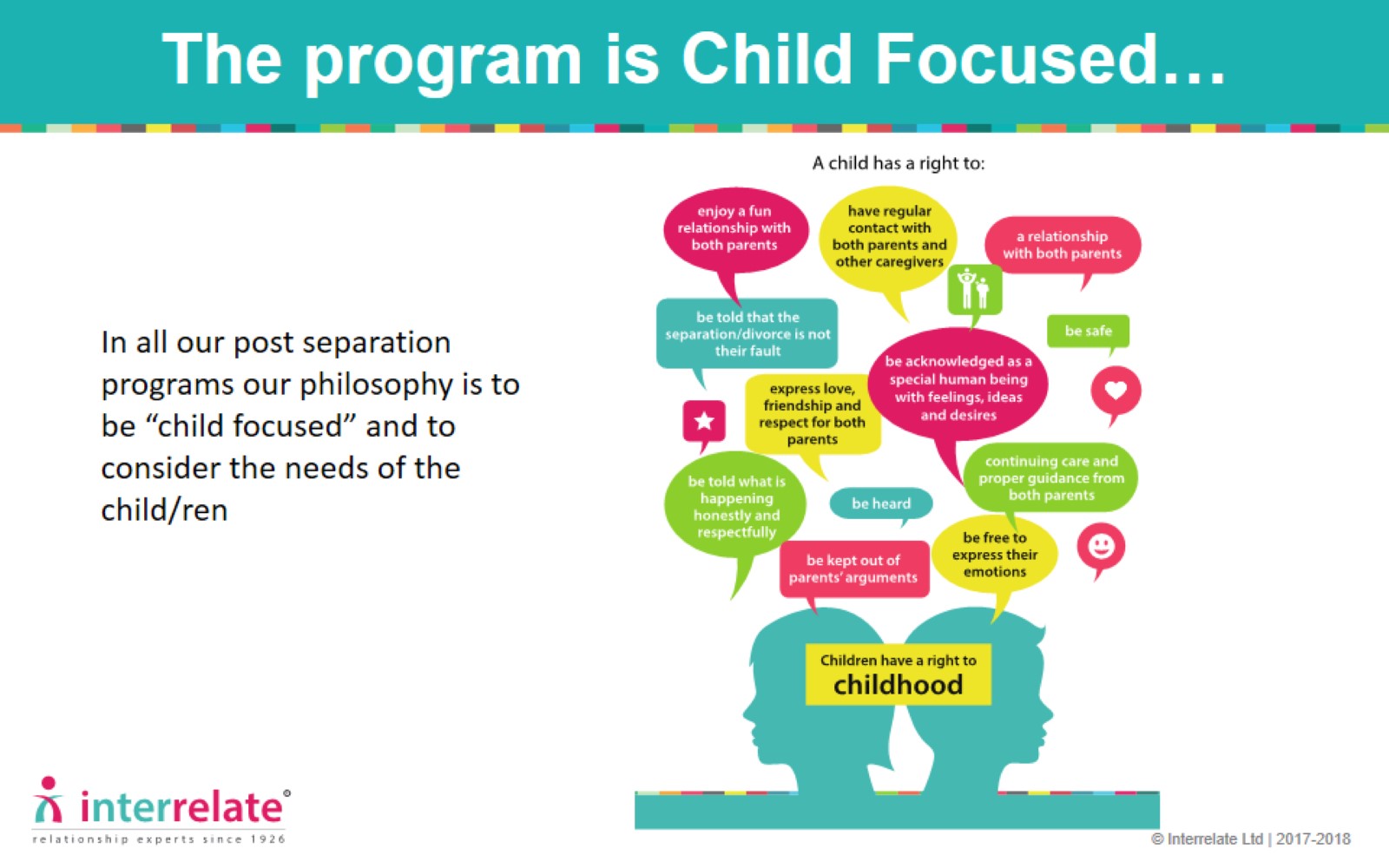 The program is Child Focused…
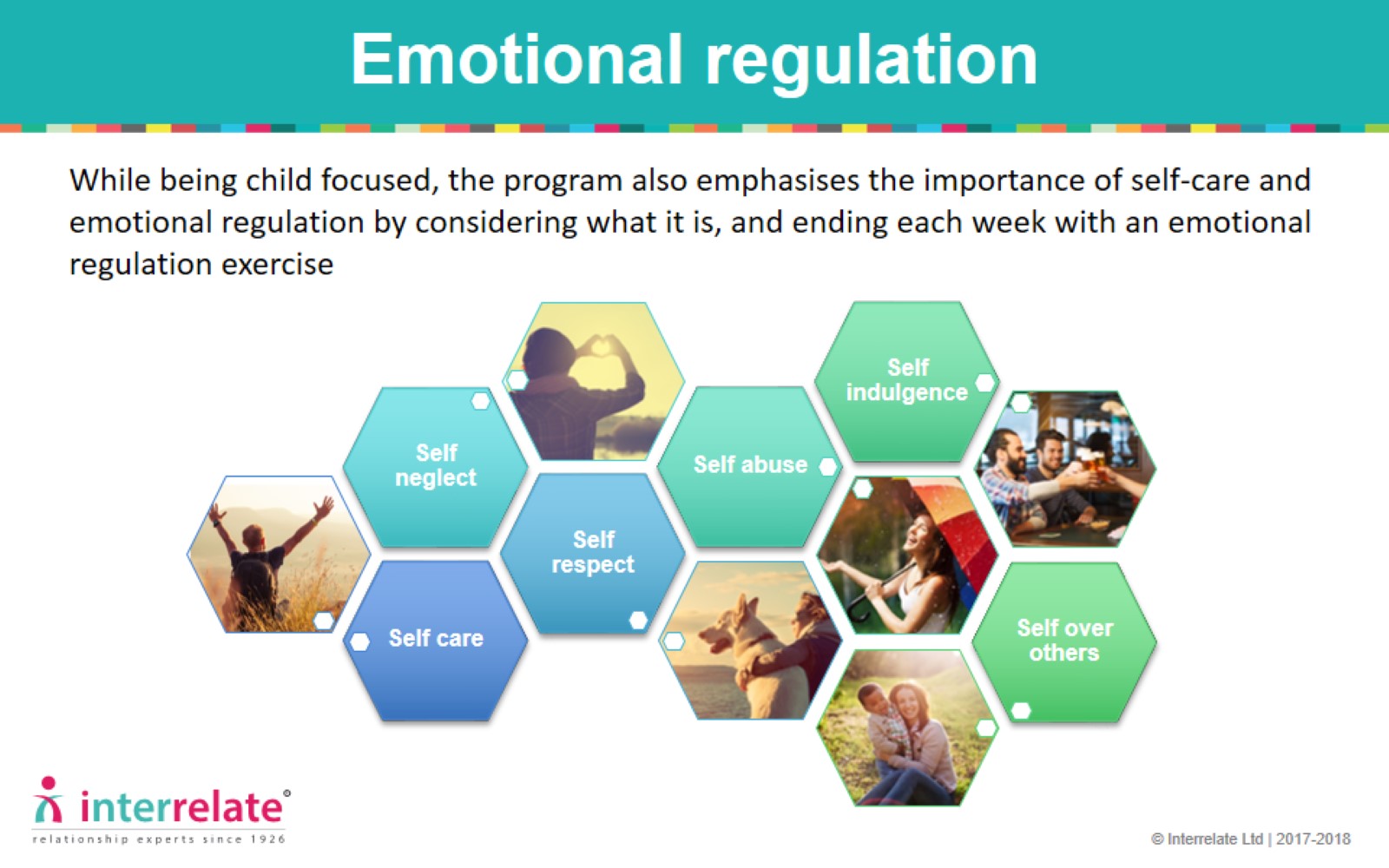 Emotional regulation
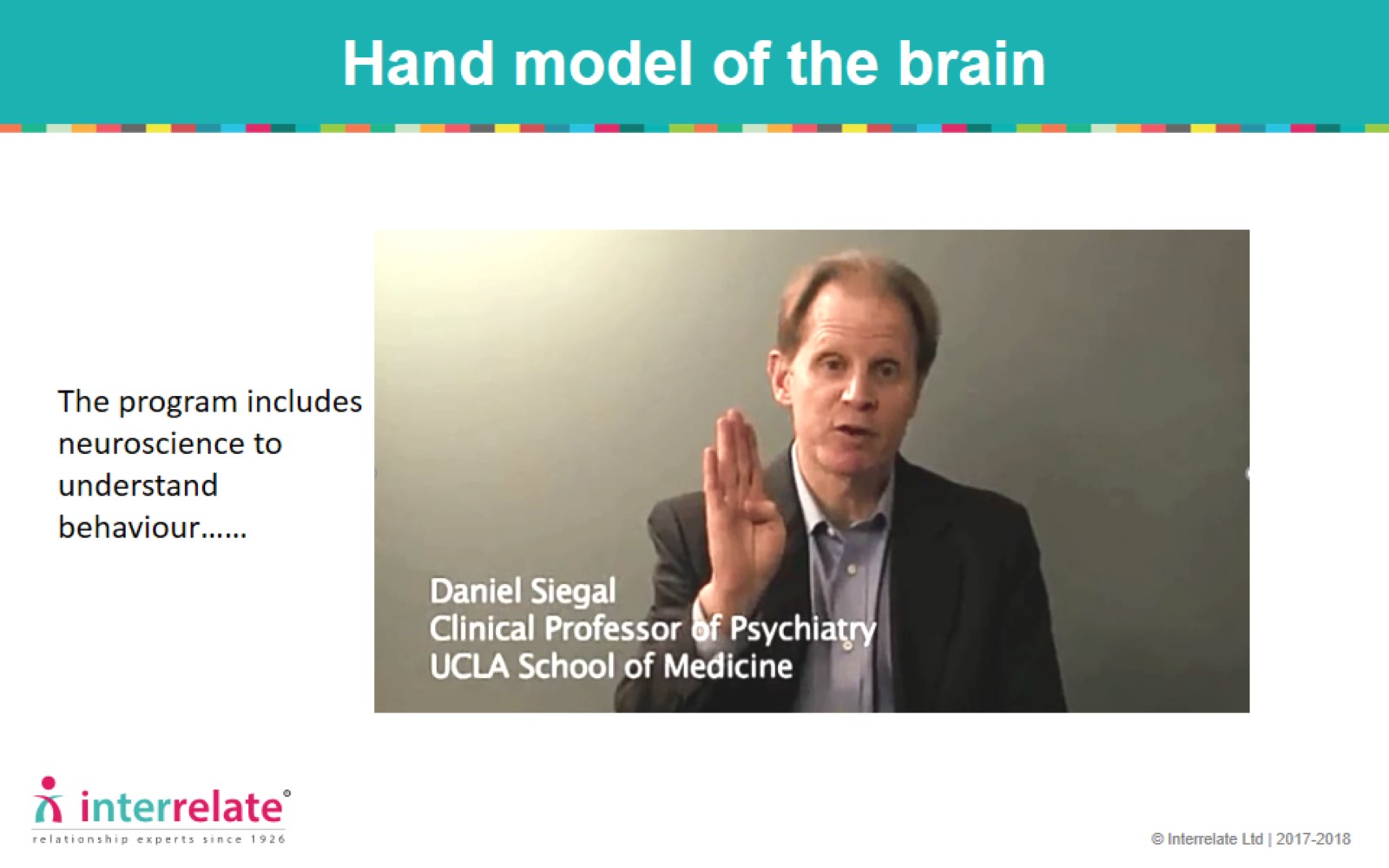 Hand model of the brain
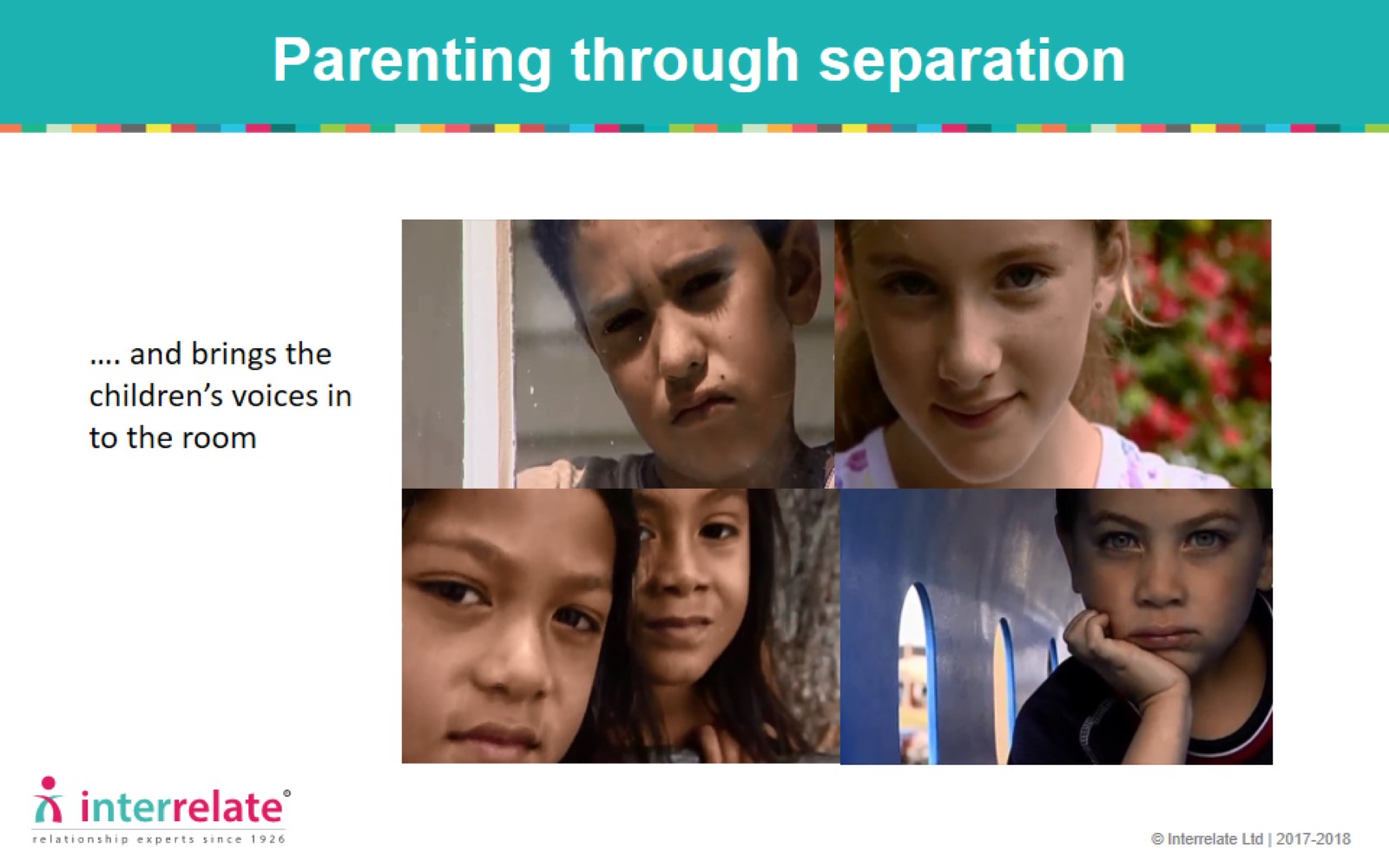 Parenting through separation
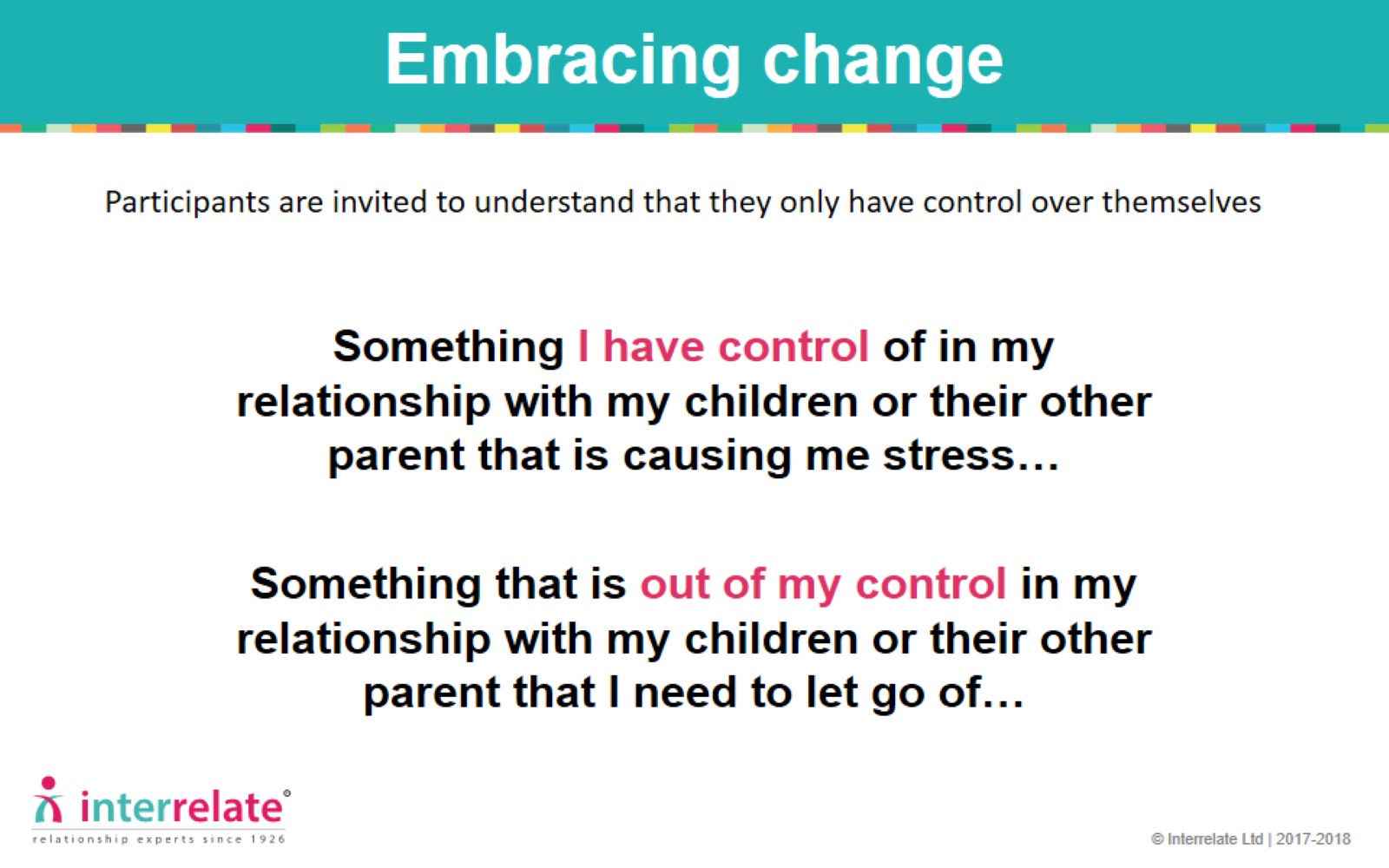 Embracing change
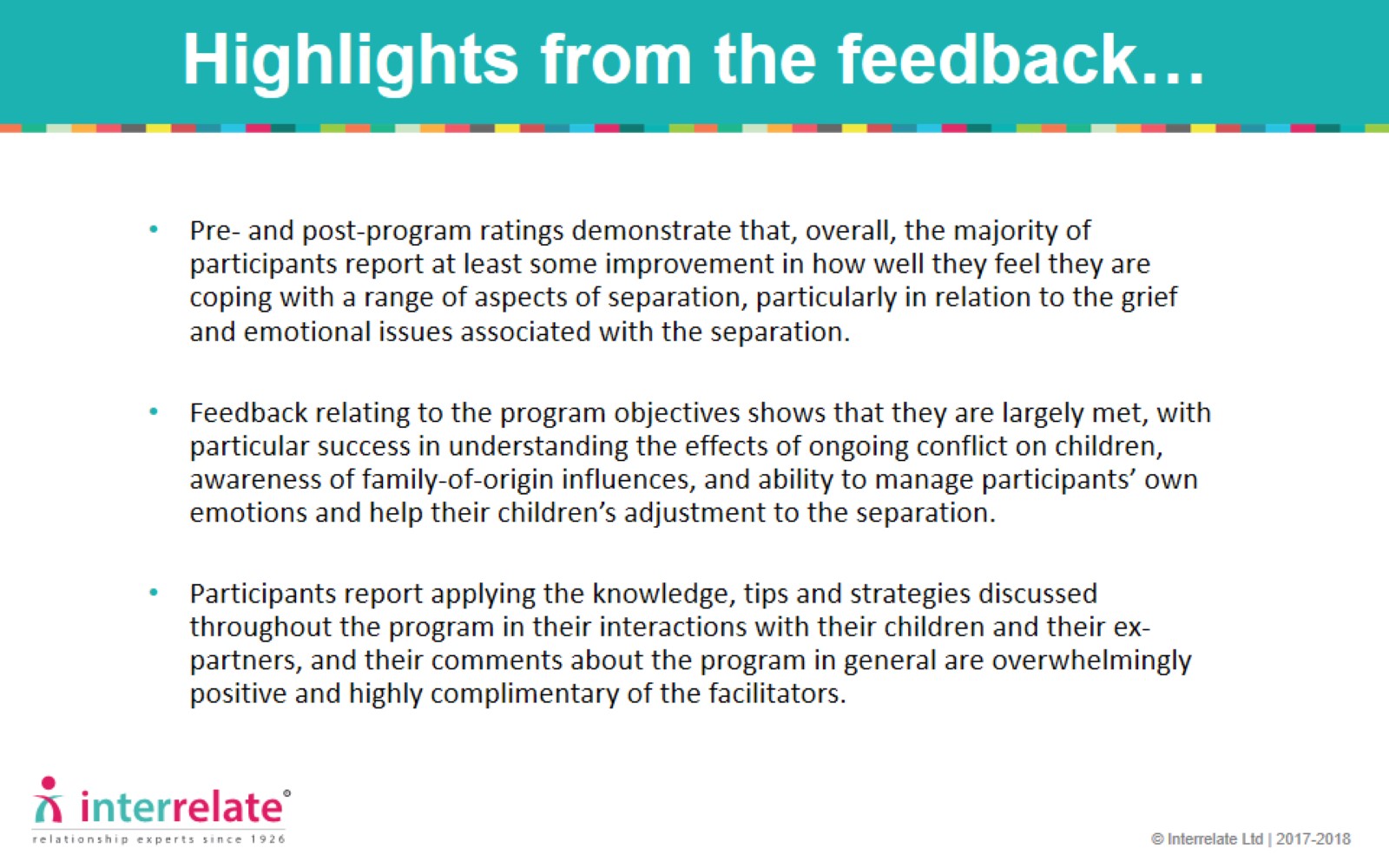 Highlights from the feedback…
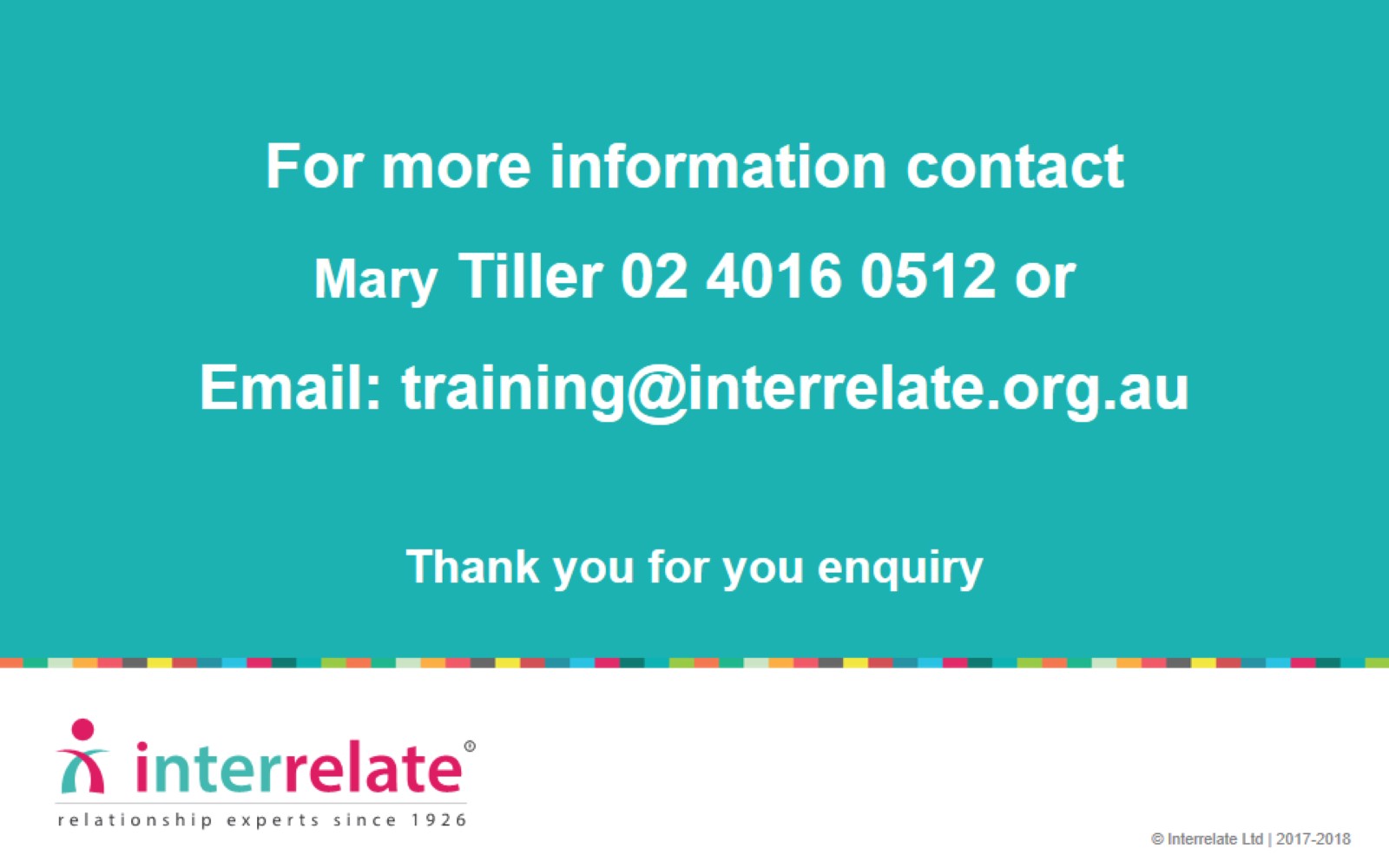 For more information contact Mary Tiller 02 4016 0512 or Email: training@interrelate.org.au